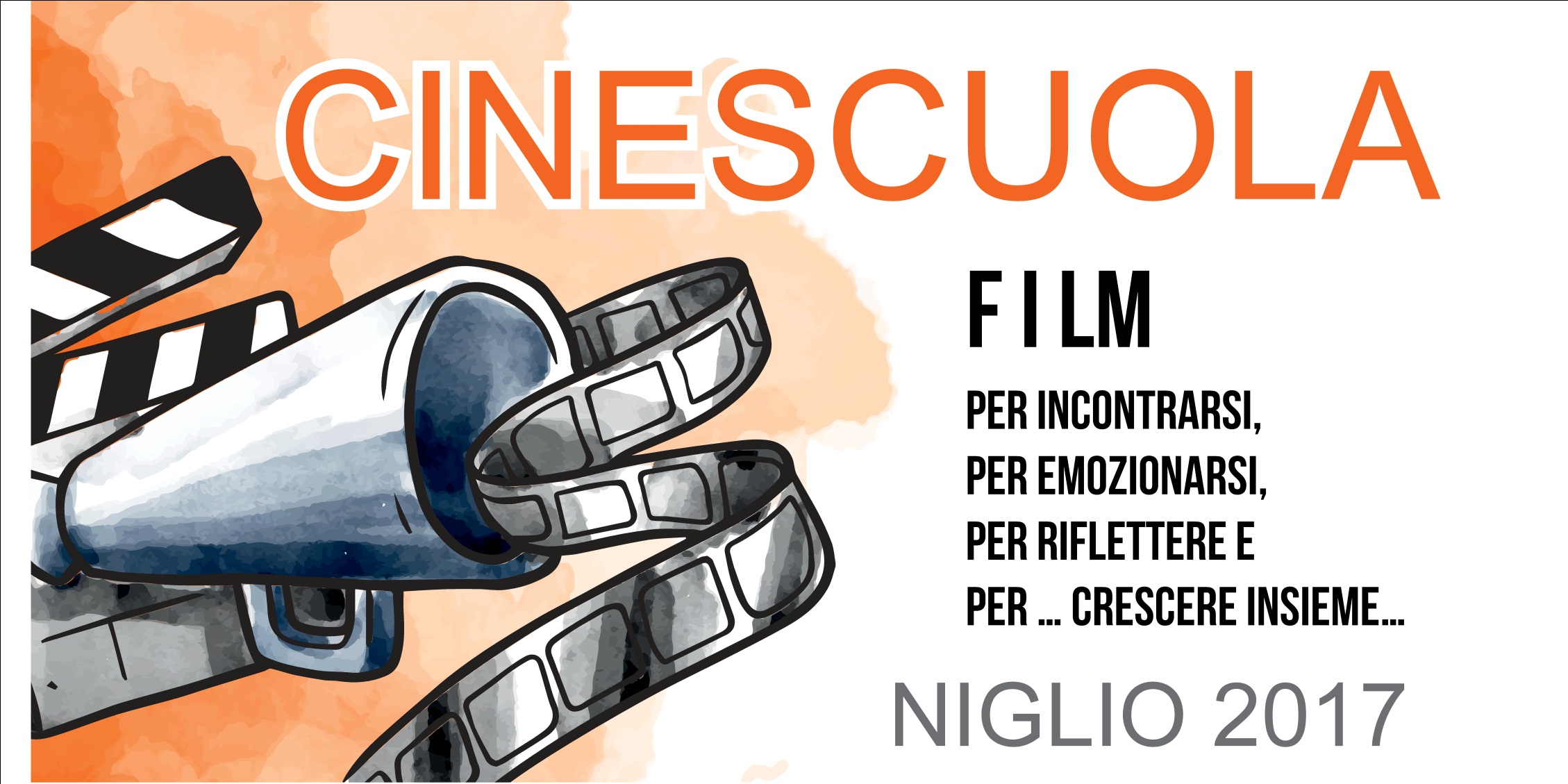 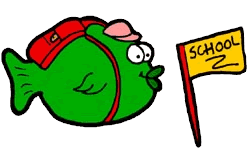 I.P.I.A. NIGLIO 
FRATTAMAGGIORE
CINESCUOLA
IO NON MI ARRENDO
ANNO SCOLASTICO 2016/2017
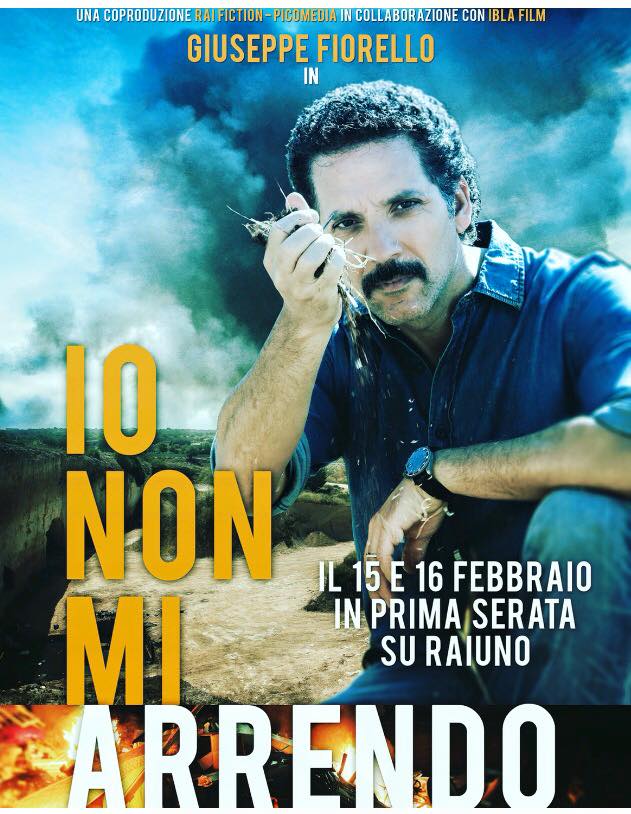 FICTION TV del 2016
                     di  RAI1
Regia: Enzo Monteleone 
Attori protagonisti: 
BEPPE FIORELLO
Massimo Popolizio
Elena Tchepeleva
TITOLO: IO NON 
       MI ARRENDO
La fiction, di genere poliziesco, ispirata al vicecommissario di POLIZIA: ROBERTO MANCINI
La Terra dei Fuochi e le ECOMAFIE
ECO-POLIZIOTTO
 EROE
PER PRIMO
HA INDAGATO SULLE ECOMAFIE 
nella ZONA poi definita 
TERRA DEI FUOCHI
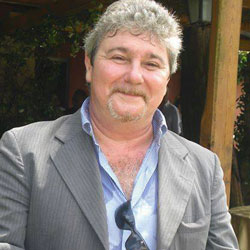 Manicini si è ammalato di Linfoma non-Hodgkin nel 2002
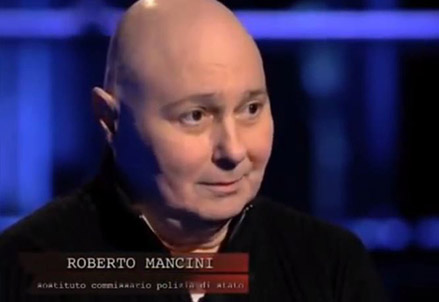 Mentre era in servizio al commissariato San Lorenzo a Roma e lo STATO lo aveva abbandonato
Morto a Perugia il 30.04.2014 all’età di 54 anni
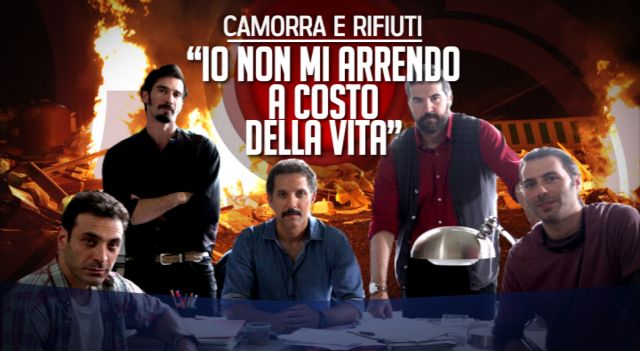 HA PORTATO AVANTI L’INDAGINE SULL’AFFARE DEI RIFIUTI TOSSICI IN CAMPANIA NONOSTANTE LA MALATTIA CONTRATTA IN SERVIZIO
Terra dei Fuochi
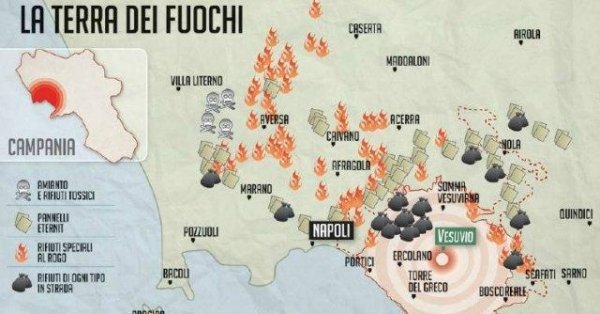 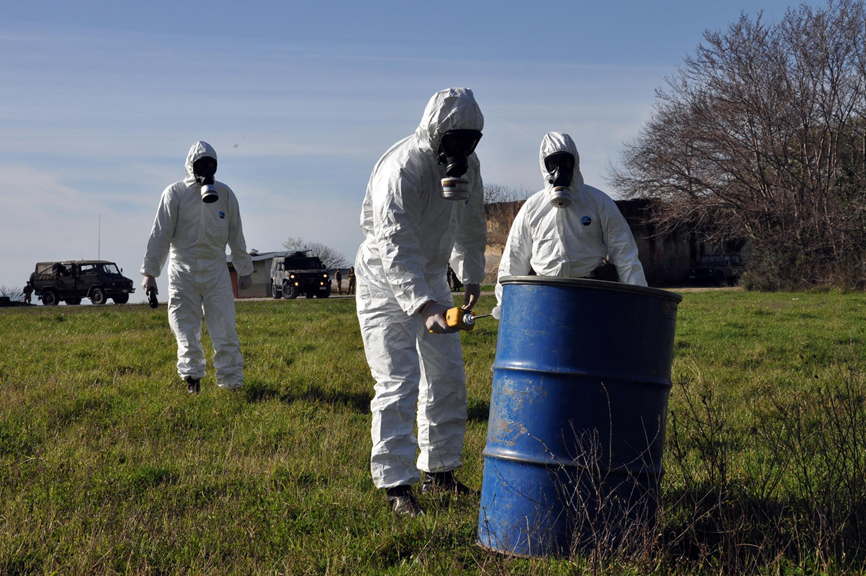 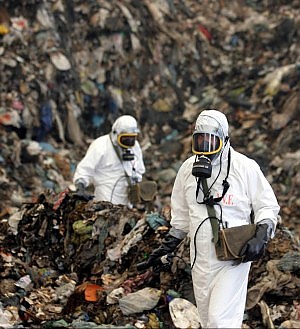 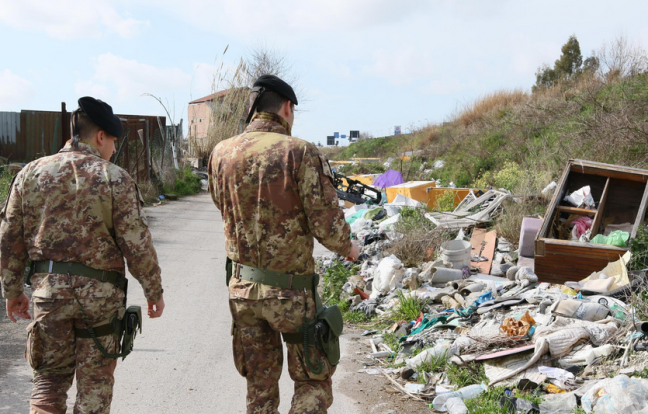 TUTTI facevano finta di non vedere o sapere
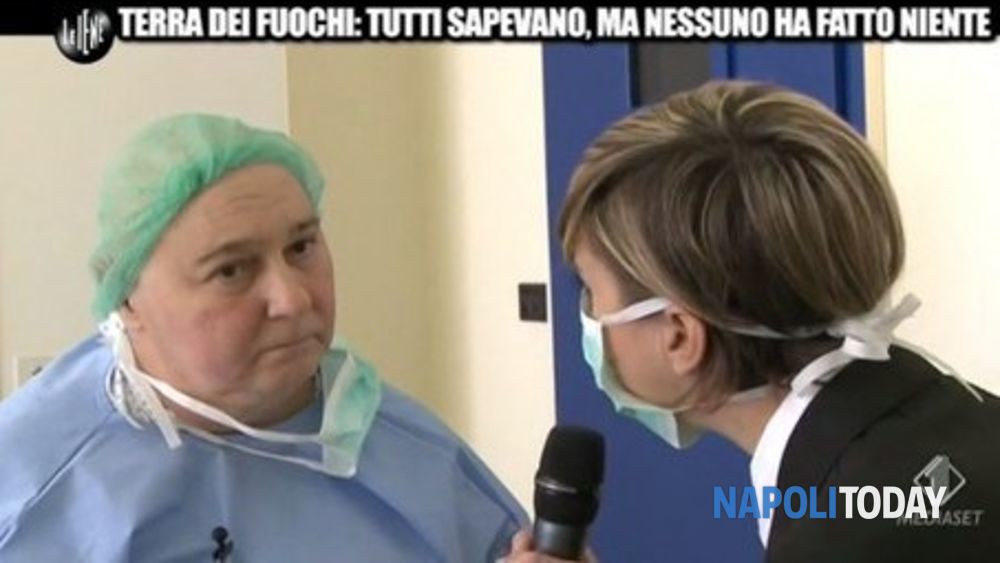 IL POLIZIOTTO EROE
nella sua battaglia per la V E R I T A’ 
ha toccato i POTERI FORTI (amministratori, politici, istituzioni)CONNIVENTI con la CAMORRA SENZA MAI ARRENDERSI
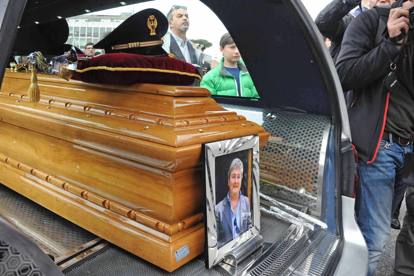 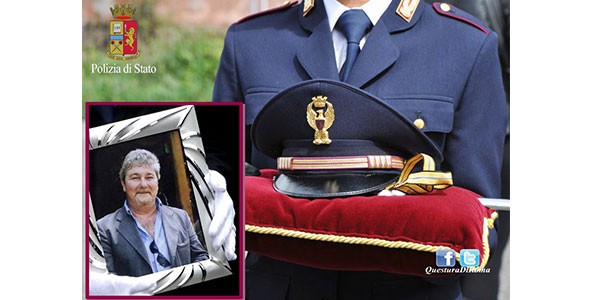 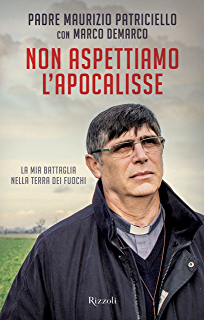 Don Maurizio Patriciello, parroco di CAIVANO, ai funerali: «Roberto pur non essendo napoletano è stato UNO DI NOI, e prima di noi ha compreso quello che stava succedendo nelle nostre terre. Quando gli hanno chiesto: "Rifaresti le stesse cose?", rispose: "Sì, le rifarei PER AMORE DELLA GENTE".  Proprio come DON PEPPE DIANA, UCCISO DALLA CAMORRA a Casal di Principe nel 1994… PER AMORE DEL SUO POPOLO…
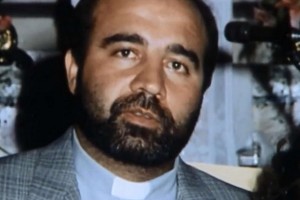 IL PRESIDENTE DELLA REPUBBLICA: 
GIORGIO NAPOLITANO
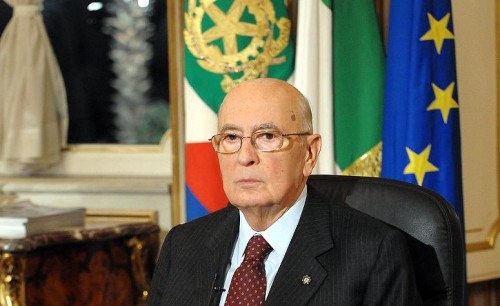 “Non smettete di continuare a combattere la sua battaglia. 
Per non dimenticare, perché non rimanga una vittima sacrificale (inutilmente) del DOVERE e del SENSO DI GIUSTIZIA.
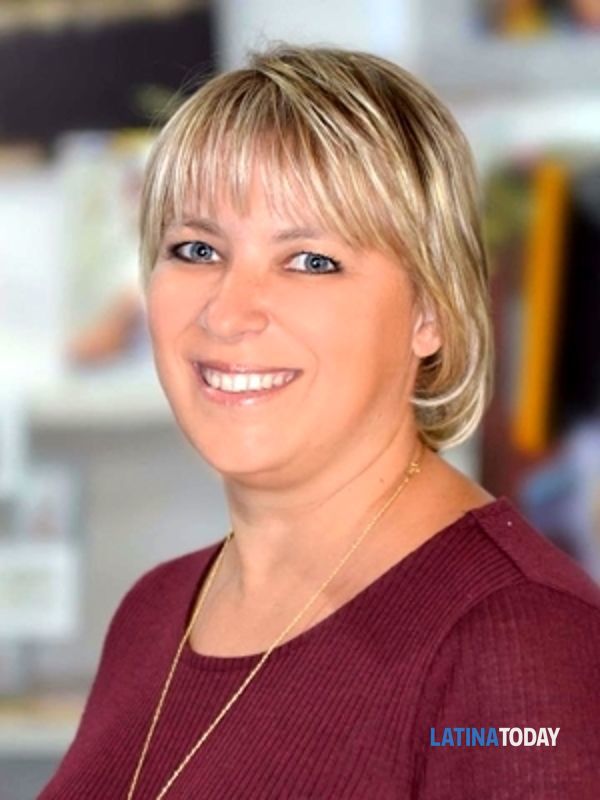 LIBRO-VERITA’:Un uomo-un poliziotto lasciato SOLO dallo STATO
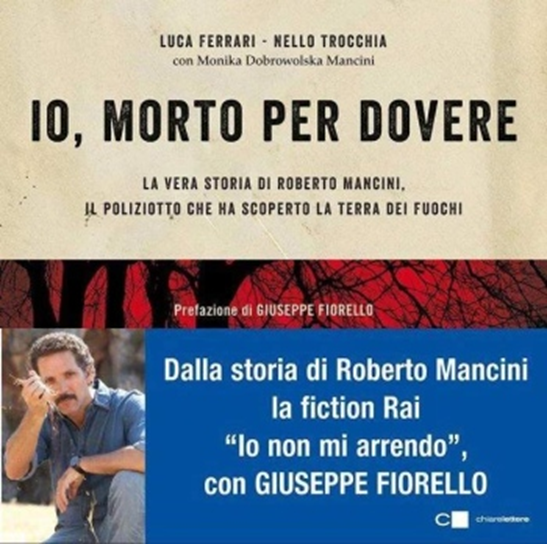 « IL NOSTRO DOVERE NON E’ ARRESTARE QUALCUNO E METTERE LE MANETTE PER FARE BELLA FIGURA CON I SUPERIORI E MAGARI PRENDERSI UN ENCOMIO.  
NOI SIAMO PAGATI PER GARANTIRE DIRITTI 
PER MIGLIORARE IL MONDO CHE CI CIRCONDA E LA VITA DELLE PERSONE». (Roberto Mancini)
PER UN MONDO MIGLIORE
ROMPI IL VELO DELL’OMERTA’
D E N U N C I A
LE INGIUSTIZIE
CONTRASTIAMO 
LA CRIMINALITA’
RIPRISTINIAMO
La LEGALITA’